SAMPLING THEORY
 [UNIOVI]
Introduction
Objective
the objective of this module is to introduce and explain the basics of sampling theory
At the end of this module you will be able to:
Understand the differences between population and samples

Know the most commonly applied sampling techniques

Find optimal sample sizes
Index
1
3
2
INTRODUCTION1.  Basic definitions and objectives2. Populations v. samples
SAMPLING TECHNIQUES1. Simple random sampling2. Stratified sampling
CALCULATING SAMPLE SIZES1. Finding optimal sample size for simple random sampling2. Finding optimal sample size for stratified data
Introduction
Objectives
In this module we will study:

The differences between sample-based data and population-based data
The most commonly applied sampling techniques: simple and statified sampling
The rules for finding optimal sample sizes, conditional on some objectives related to the confidence and the margin of error that we want to have
Introduction
Basic definitions
In statistical analysis, a population is a dataset for which we want to drawn some conclusions

A survey is a procedure for whcih we obtain the data to be analyzed. Surveys can be based on the whole population (census-based or population based) or we might want to select a representative sub-set of this population.

This sub-set is defined as a “sample” if its structure reflects the same structure as in the population and the data collected from surveys passed to a sample are called sample-based
Introduction
Sample-based survey
 Appropriate if the population is homogenous
 Necessary when the population is infinite and in information-destructive process
 Saves time and other costs
 Demands specialized analysis
Population-based survey
Necessary in counts and exhaustive researches
 Demands using huge resources
 High costs
Wrong answers are more probable
Introduction
In practical terms, we do not have the resources to conduct census-based (population-based) studies

The alternative is to base our analysis in samples

Basing our conclusions on sample data, implies that there will be an inherent margin of error, on which several factors impact
Sampling method
Introduction
The margin of error will depend, basically on three driving factors:

How homogenous the data are in the population: the more heterogenous, all other things being equal, the larger the margin of error.

The sample size: the smaller the size, all other things being equal, the larger the margin of error.

The sampling technique: depending on the characteristics of your data.

We cannot do much about (a), but there is some room for acting on points (b) and (c)
Driving factors of the margin of error
Population homogeneity
Sample size
SIZE
(n)
E
R
R
O
R
E
R
R
O
R
Sampling techniques
We can only control for the margin of error of our conclusions if we work with random samples

The most frequently random sampling techniques are the simple random sample and the stratified random sampling
NO
YES
Sampling techniques: simple random sampling
With replacement
Without replacement
Sampling with and without replacement can produce significantly different results for small populations

They are equivalent for very large populations sizes (N)
The unit is sampled and put back into the population
The unit is sampled and taken off the population
Each unit can be more than once in the sample
 Draws are independent on each other
Each unit can be only once in the sample
 Draws are not independent on each other
STRATA
Sampling techniques: stratified sampling
Data are naturally grouped, depending on their characteristics

Each stratum presents a high internal homogeneity, but there is a large variability between strata

We have different solutions for allocating sample observations across strata
SAMPLE
Uniform: same sample size on any stratum
Proportional: proportion of sample members the same as proportion of population members in each stratum
Optimal: proportional to the size and heterogeneity (variance) on each stratum
ALLOCATION 
of the sample size
Calculating Sample Sizes
Rule: the higher the sample size, the more accurate the estimate
…but getting data, even if it is a sample, can be costly and sometimes we do not have resources to have large samples. What is the usual procedure?
Sample size (n)
Calculating Sample Sizes: simple random sampling
Assume that we are interested in estimating the proportion of a population: for example, the % of Americans that approve President Biden’s job

 What is the sample size that we need to do that?

 There are three determinants of the sample size:

The confidence level, i.e., the probability of actually bounding the true proportion (usually 99%, 95% or 90%) basing on sample data

The margin of error that we are willing to assume in our results

 The degree of heterogeneity in the population

These determinants are always affecting the optimal sample size, independently of the specific problem at hand
Calculating Sample Sizes: simple random sampling
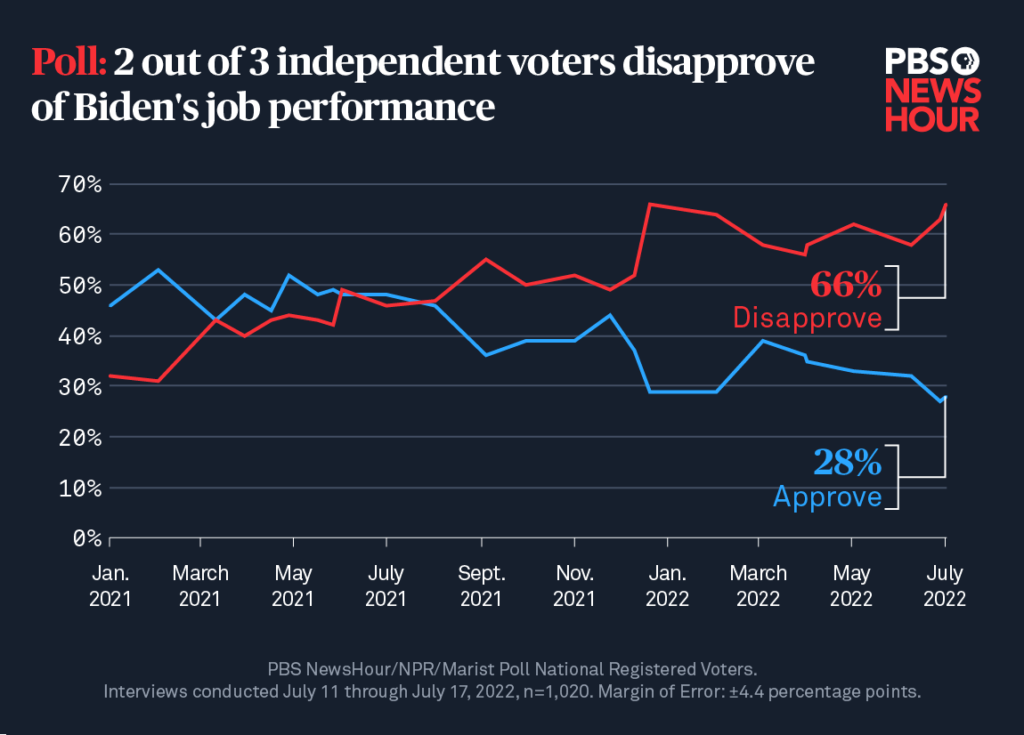 Calculating Sample Sizes: simple random sampling
Calculating Sample Sizes: simple random sampling
Easily implemented in R language with the package “samplingbook”

 Function “sample.size.prop” allows for a sampling with or without replacement, although no practical differences will be found between the solution of these two alternatives in this example, given the large population size (N) from which the samples are drawn (we arbitrarily assume that N=200,000,000).
Solution in both cases is that approximately 1,000 citizens to be sampled
Calculating Sample Sizes: simple random sampling
Calculating Sample Sizes: stratified random sampling
In stratified sampling, the same basic rules (factors) that affect the optimal sample sizes apply

Additionally, the criterion applied to allocate the sample size across strata play a role as well

The most widely used allocation criteria are the proportional and the optimal
Criteria for allocating n sample units among strata
UNIFORM
Same sample sizes in all strata
PROPORTIONAL
Sample size on each stratum proportional to the population size
OPTIMAL
Sample size on each stratum proportional to the population size and its population variance
Calculating Sample Sizes: stratifed random sampling
Calculating Sample Sizes: stratifed random sampling
An illustrative example: assume that a charity is conducting a sample survey to study the annual donations made by its members, which are classified in three different groups according to their age with 100, 700 and 200 members each. They know that the respective standard deviations in the annual donations in each group are €6, €30 and €12. 

We want to find the minimum sample size required to estimate the mean annual donation, setting a margin of error of €2 and a confidence level of 95%.

By calling the function “stratasize” included in package “samplingbook” in R this can be calculated for proportional and optimal allocation respectively (codes at the left, solutions at the right)
Summary
Optimal sample sizes for simple rando sampling
Sample v. population
Simple random sampling
Advantages of random sampling
Stratified random sampling
Optimal sample sizes for stratified sampling
Self-assessment test
Sample size is affected by:
A	The margin of error and the confidence level
B	The sampling technique applied
C	Both answers are true
Surveys based on samples:
A Save resources if compared with a census-based survey
B Allow for an exhaustive research in a population
C Both answers are true
3.  Proportional allocation distributes sample size across strata basing on:
A	The variance in each stratum
B	The size of each stratum
C	The mean value on each stratum
Self-assessment test
Sample size is affected by:
A	The margin of error and the confidence level
B	The sampling technique applied
C	Both answers are true
Surveys based on samples:
A Save resources if compared with a census-based survey
B Allow for an exhaustive research in a population
C Both answers are true
3.  Proportional allocation distributes sample size across strata basing on:
A	The variance in each stratum
B	The size of each stratum
C	The mean value on each stratum
Thank you!